Российская академия наук
Всероссийский научно-исследовательский институт электрификации сельского хозяйства (ВИЭСХ)
ООО «Живмашком»
Сравнительная оценка импортных и отечественных комплексов машин для молочных ферм
Ю.А. Цой
член-корреспондент РАН
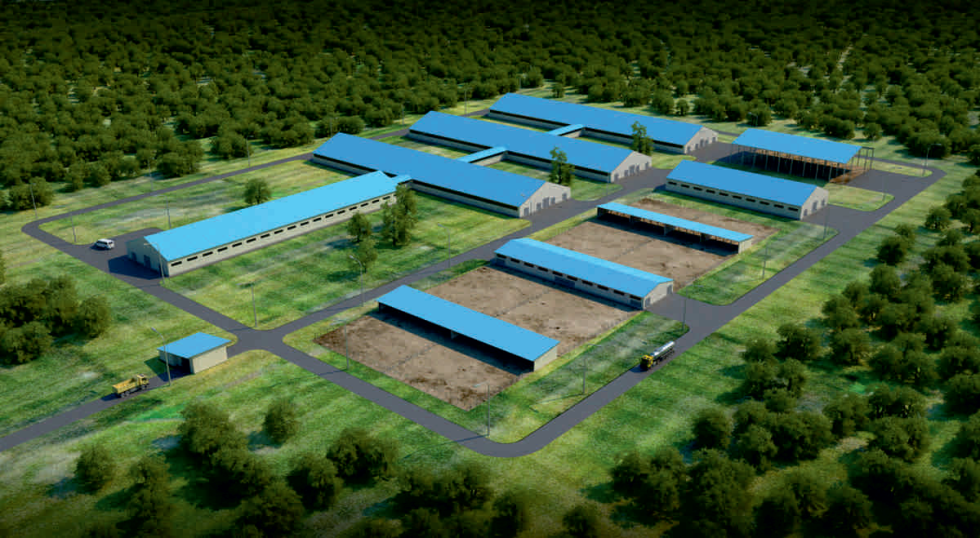 Доильные установки с молокопроводом УДМ-100, УДМ-200
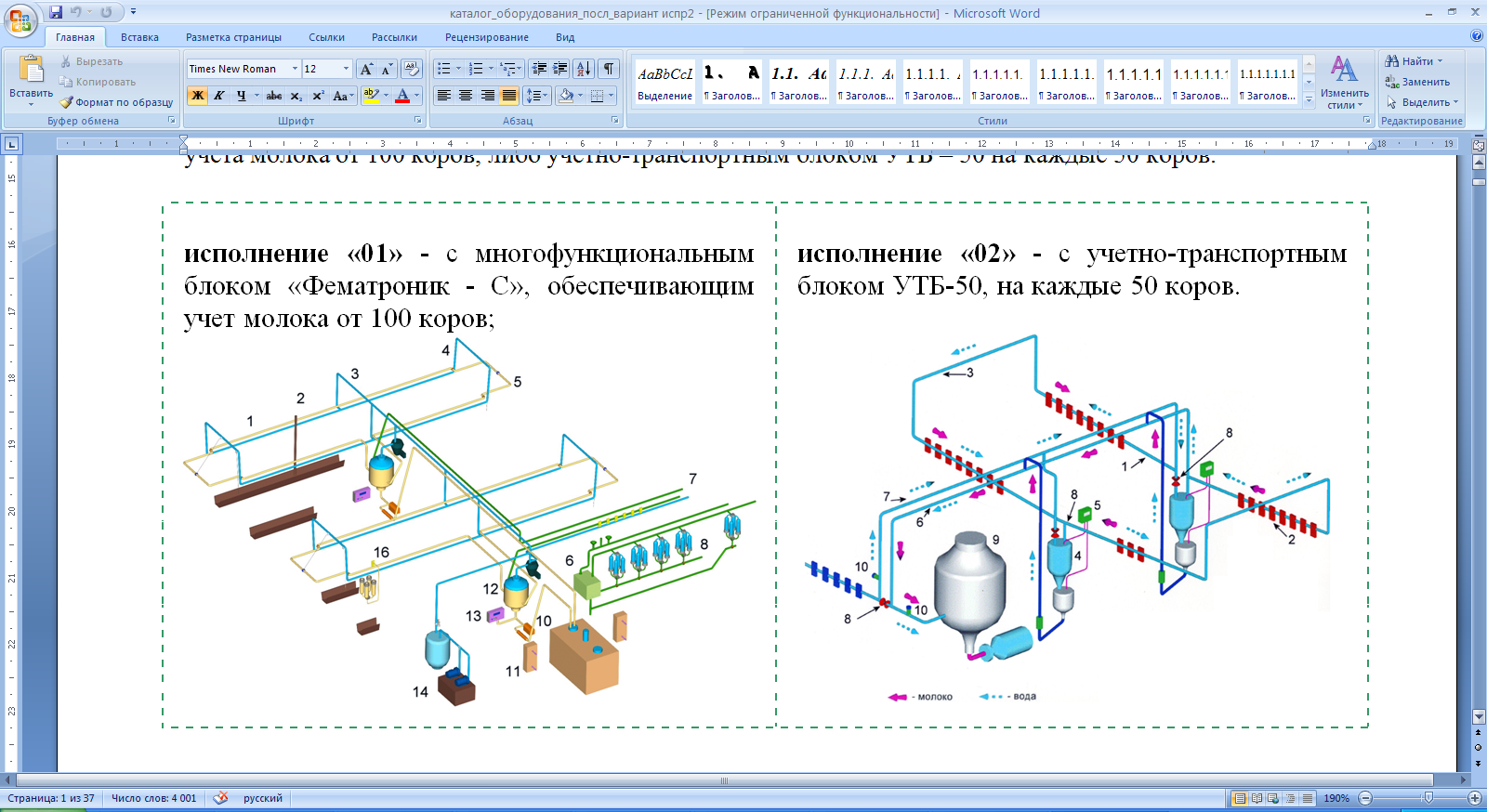 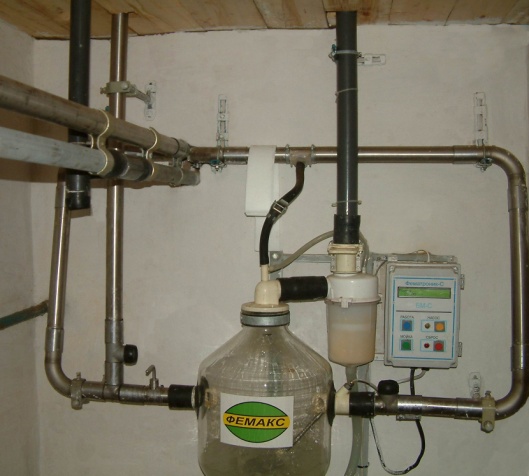 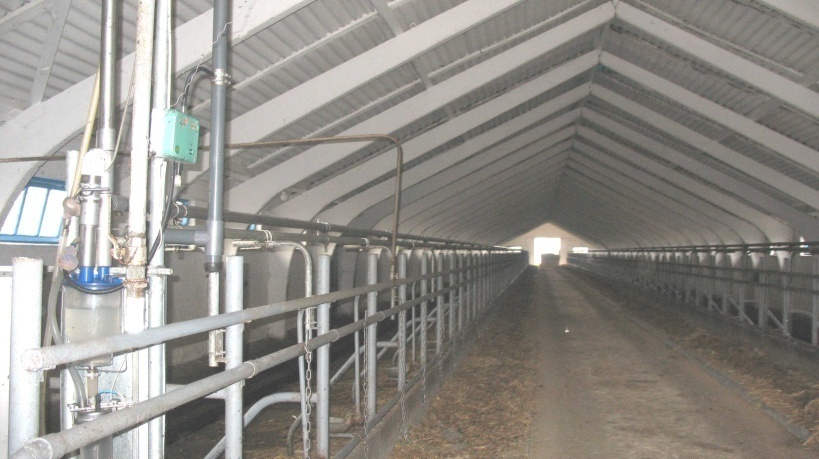 Автоматизированная доильная установка «Елочка» модульного типа УДЕ – М
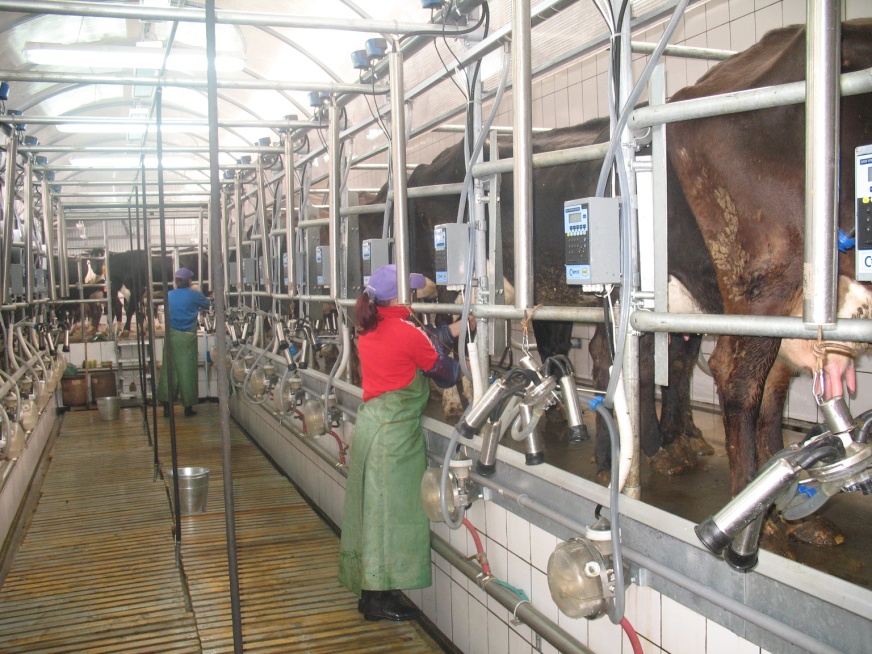 1. Исполнение 01
- с автоматическое снятие с пневмомеханическим блоком управления.
2. Исполнение 02
с электронной системой управления процессом доения и 
электронным счетчиком индивидуального надоя, времени доения и  
интенсивности молоковыведения .
3. Исполнение 03
– с электронной системой управления процессом доения и 
компьютеризированной системой управления стадом.
Система автоматического управления процессом доения Стимул»
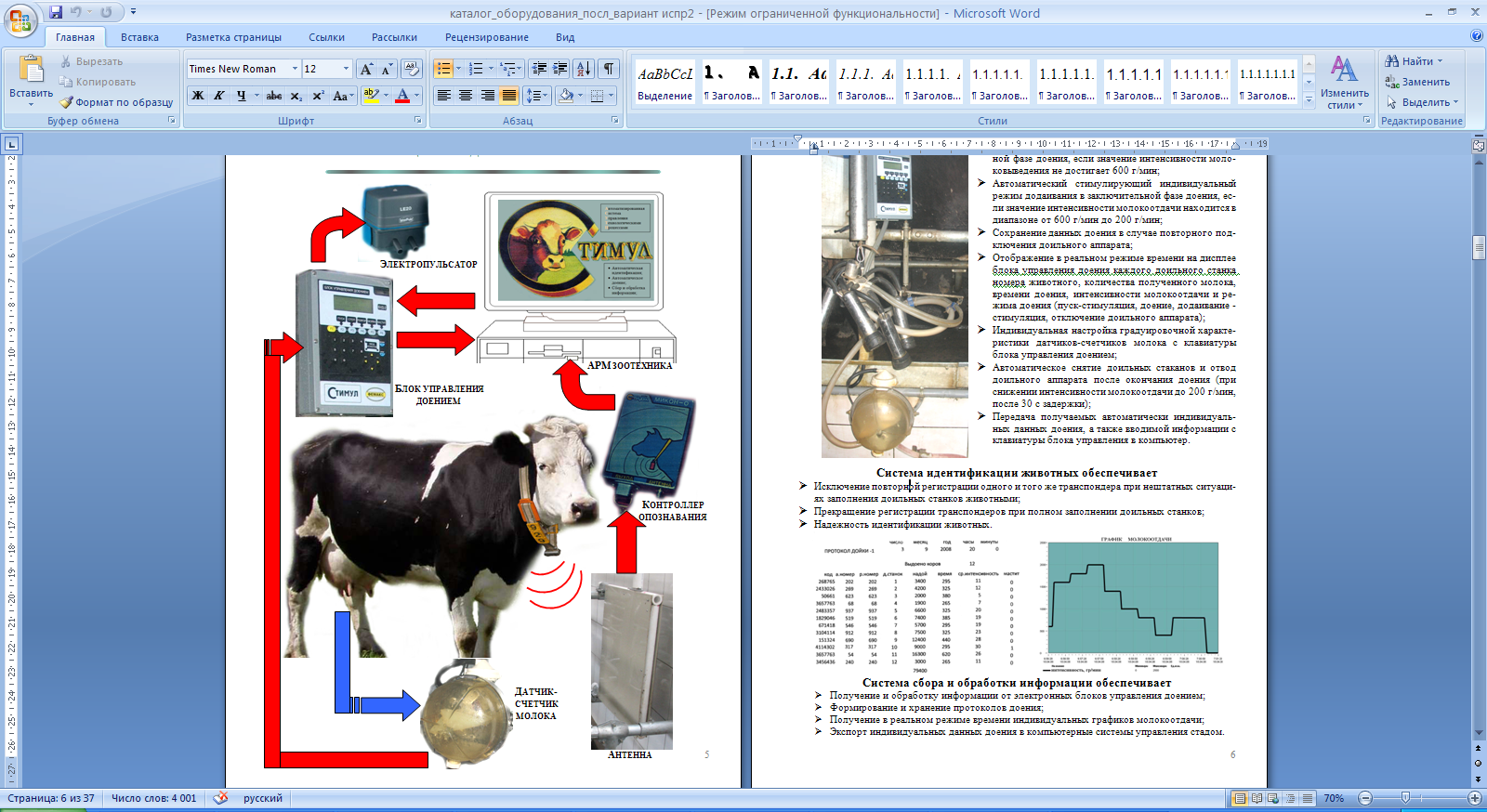 Стойловое оборудование для содержания КРС
Привязное содержание коров
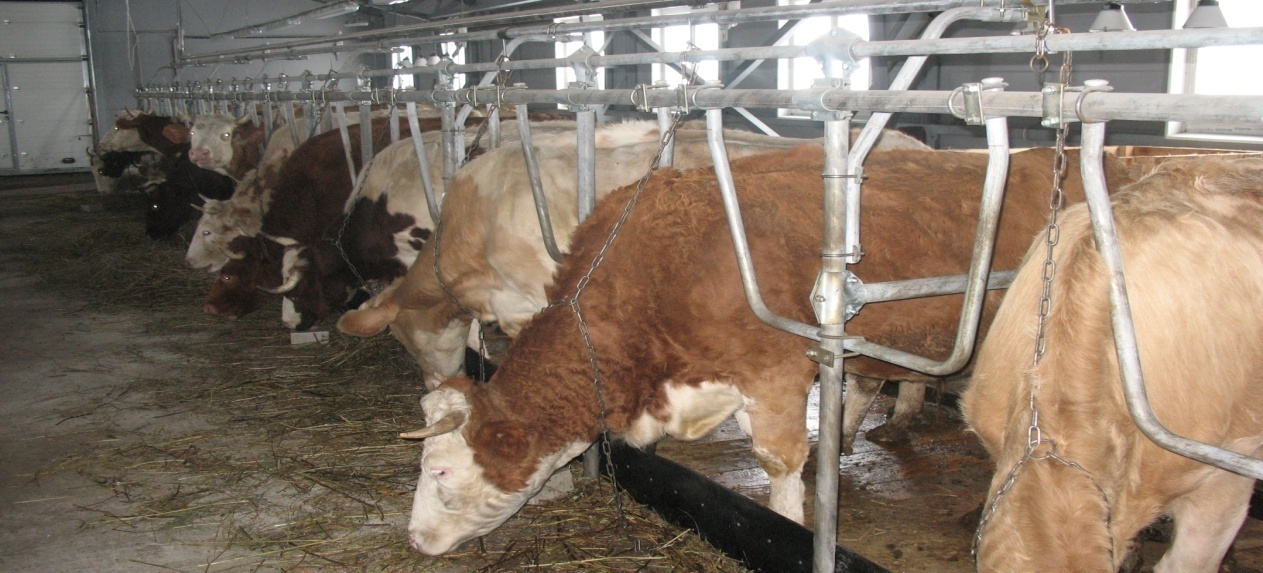 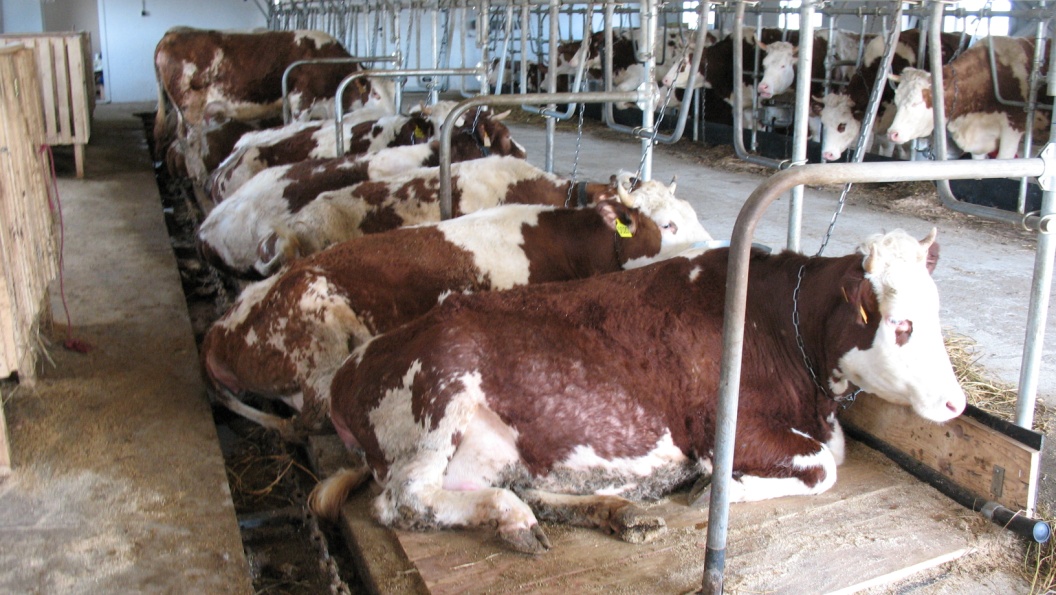 Беспривязное содержание коров
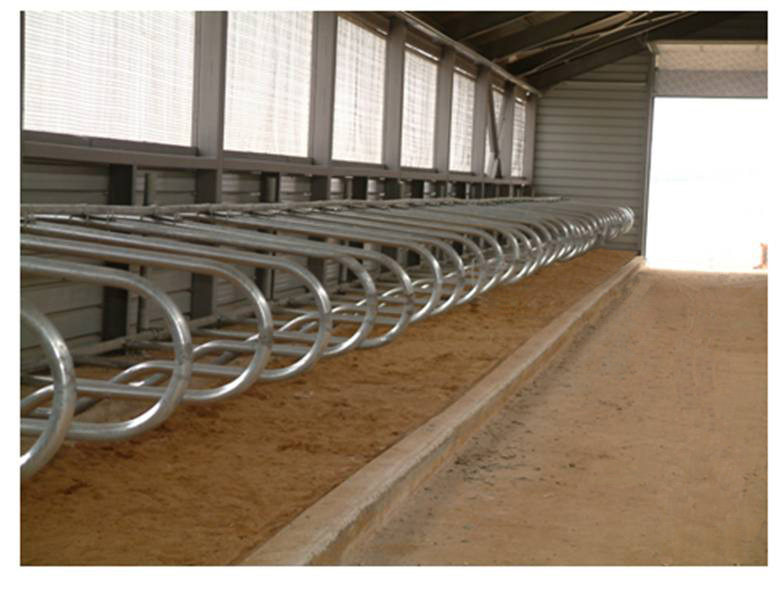 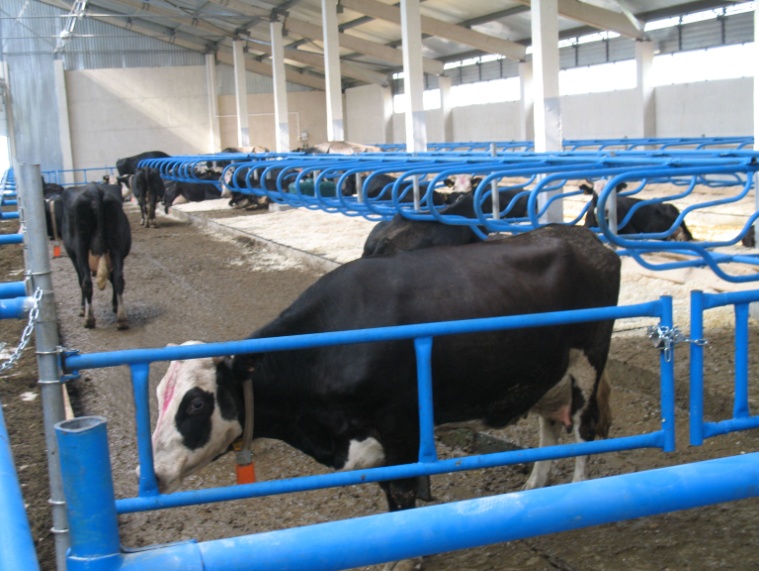 Оборудование для содержания телят
Оборудование для содержания телят профилакторного периода
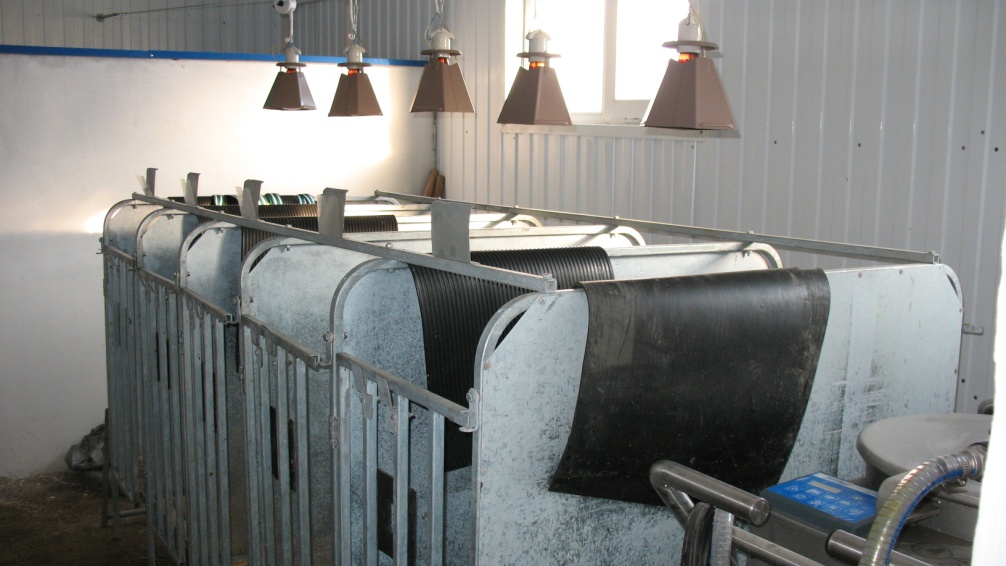 Оборудование для содержания телят до 3-х месяцев
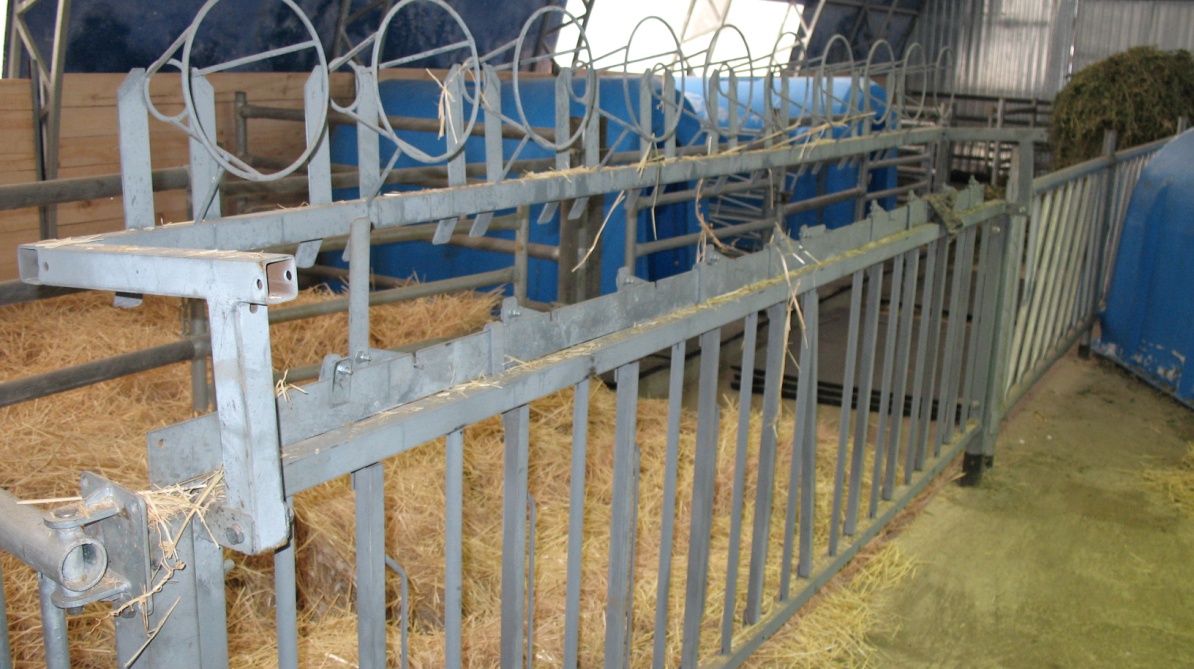 Инновационный комплекс машин 
для беспривязного содержания КРС
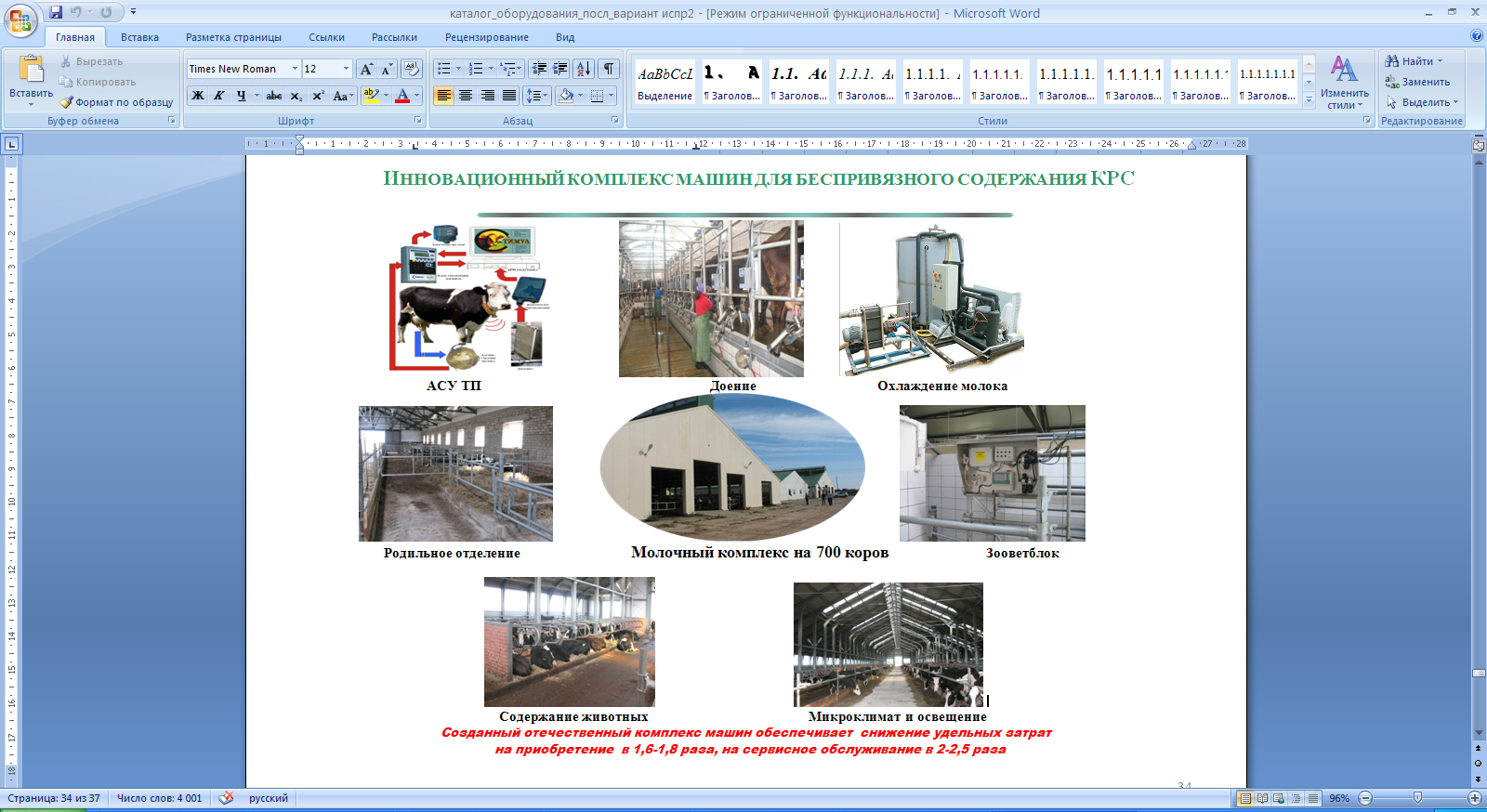 Созданный отечественный комплекс машин 
обеспечивает  снижение удельных затрат  
на приобретение  в 1,6-1,8 раза, 
на сервисное обслуживание в 2-2,5 раза
Сравнительная оценка первоначальных
удельных инвестиционных затрат 
с импортным и отечественным оборудованием (тыс. руб./скотоместо)
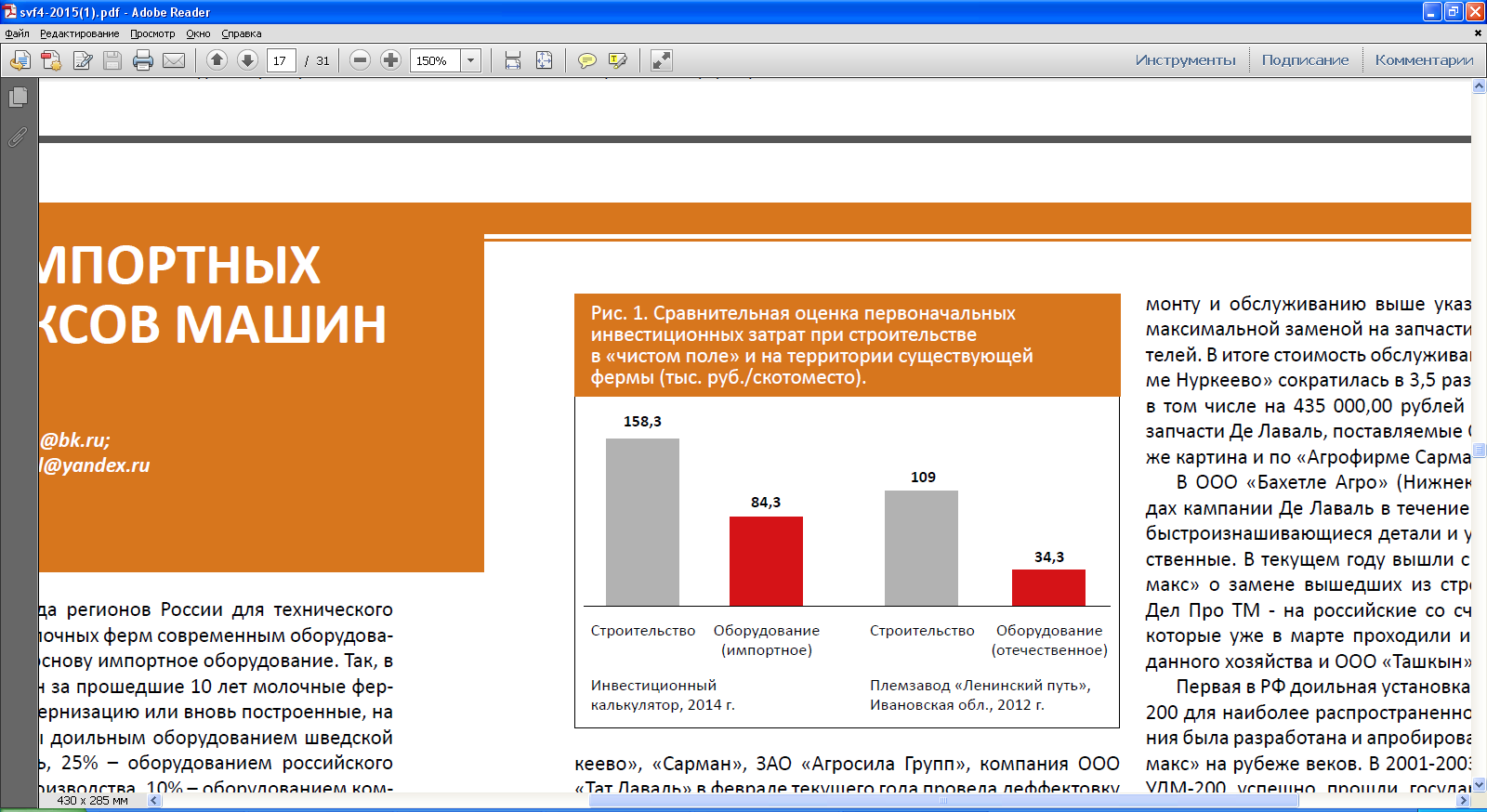 Сравнительная оценка производительности труда на отечественных (оборудование ВИЭСХ) и зарубежных молочных фермах
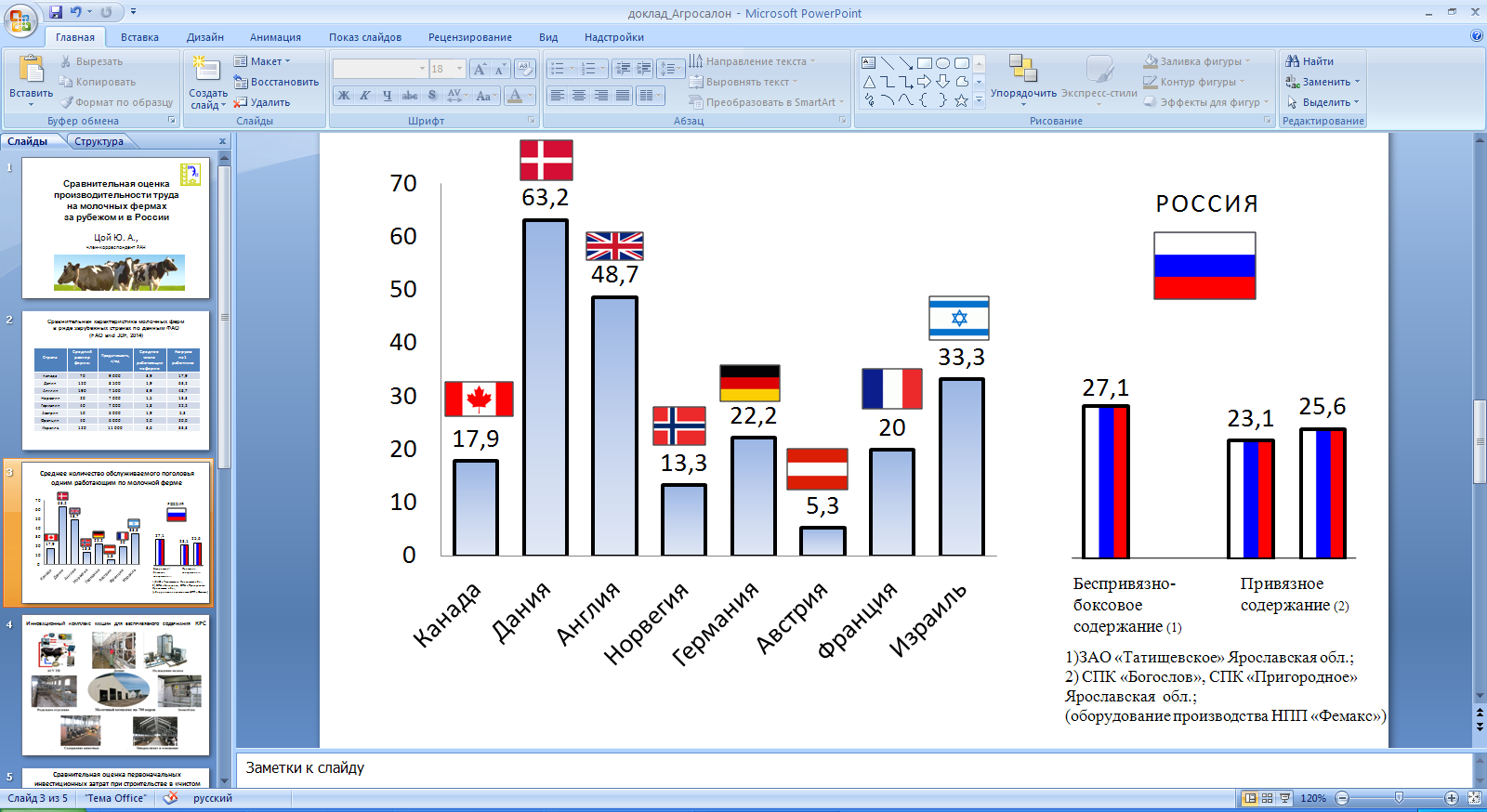 Среднее количество обслуживаемого поголовья одним работающим по молочной ферме
Сравнительная характеристика молочных ферм в ряде зарубежных странах по данным ФАО (FAO and JDF, 2014) и некоторых ферм Ярославской области по итогам 2014 года
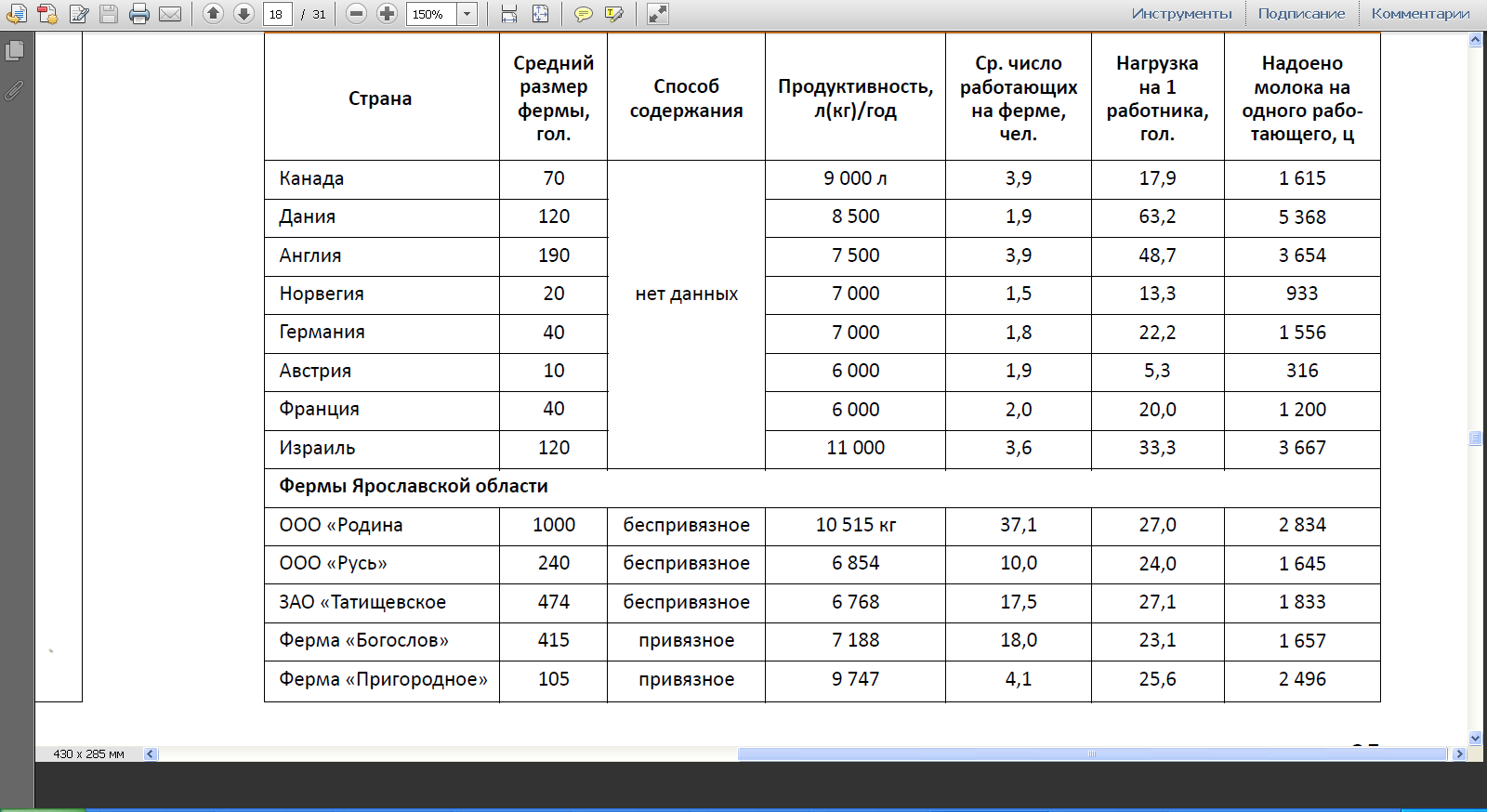 Молочный комплекс на 400 коров в Агрохолдинге Камарчагский Красноярского края
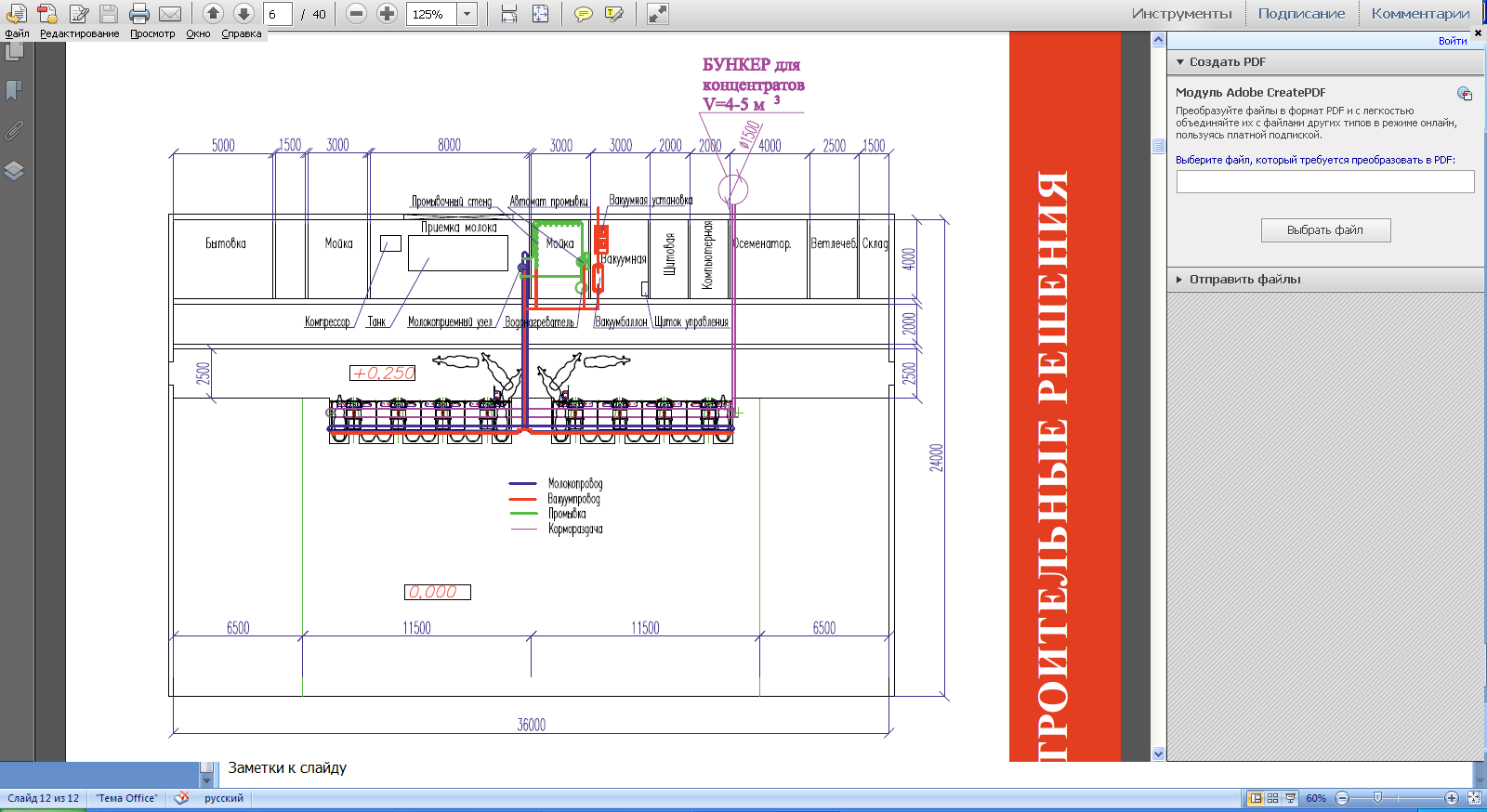 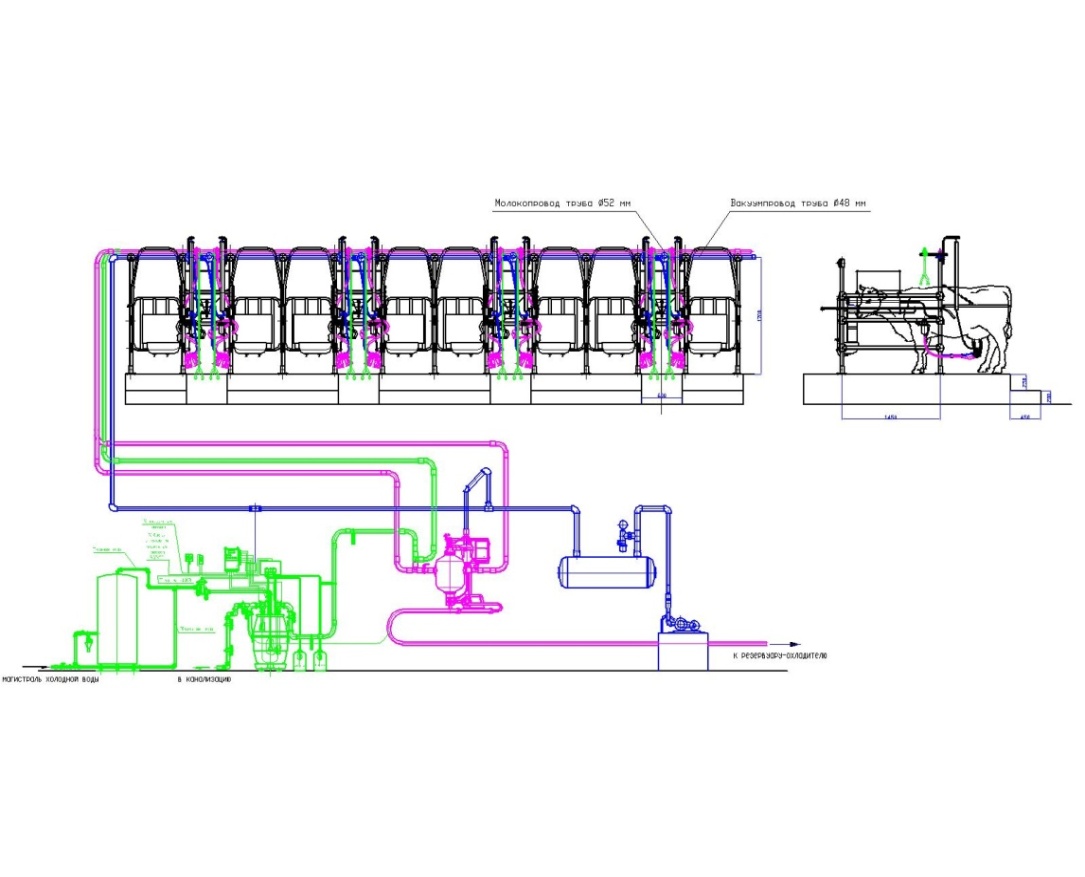 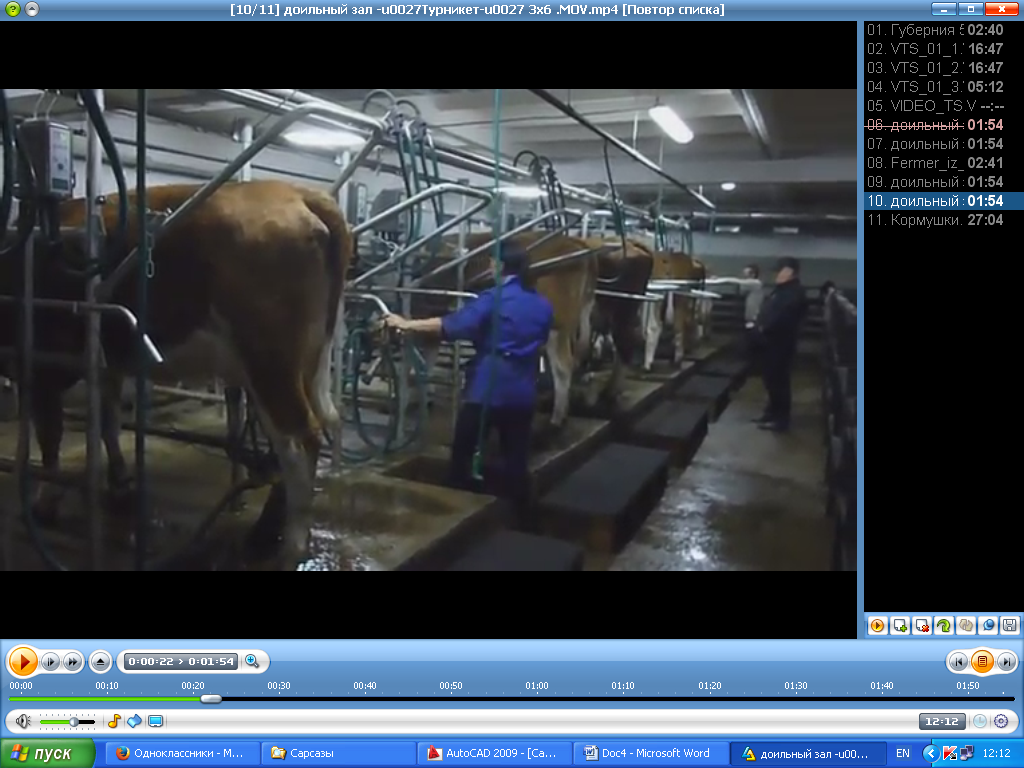 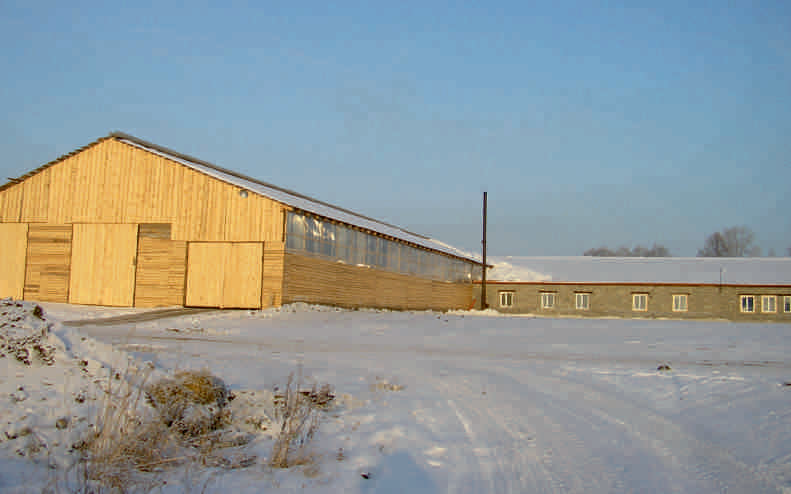 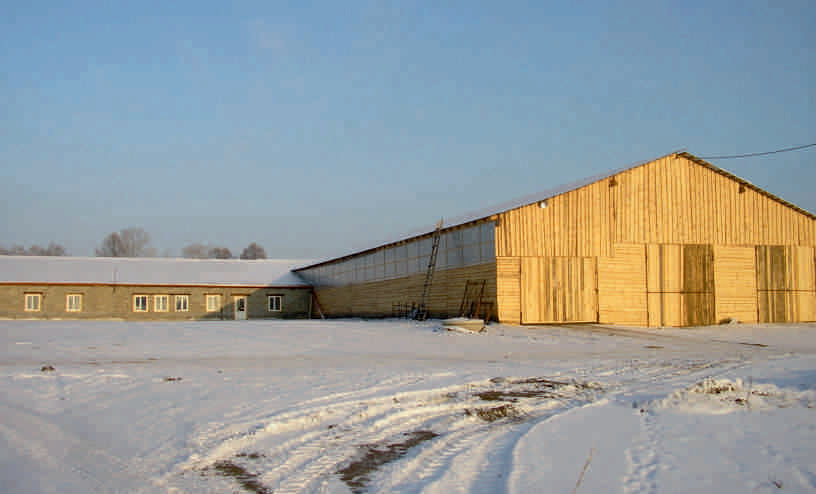 Молочный комплекс ООО «ТАН» на 600 коров 
на глубокой несменяемой подстилке 
Республика Татарстан
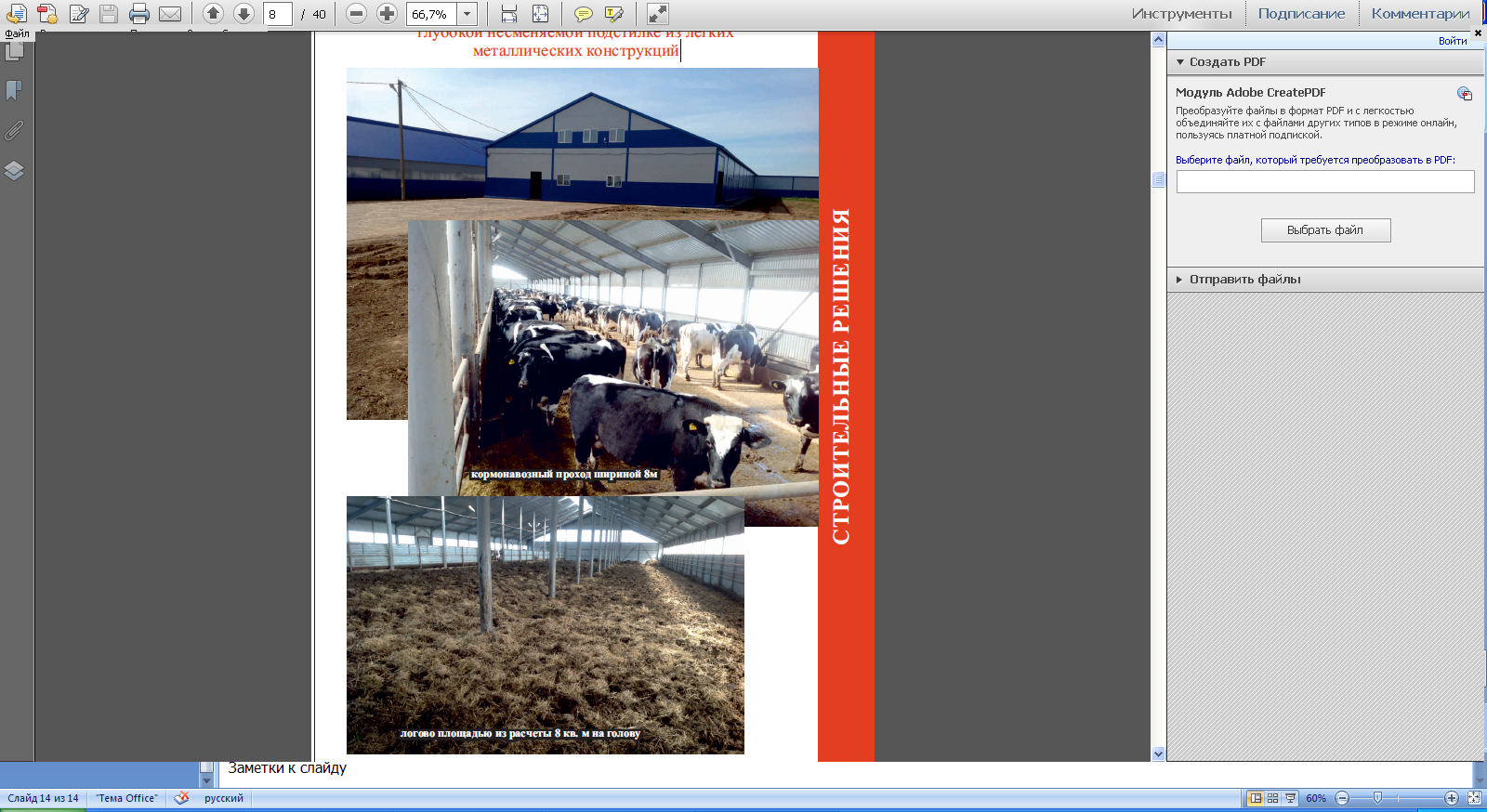 Спасибо за внимание!